Image background filtering for concentrated damage detection via fusion with point cloud data

2nd Olympiad in Engineering Science – OES 2025
1
Background
Impact of background disturbance on damage detection
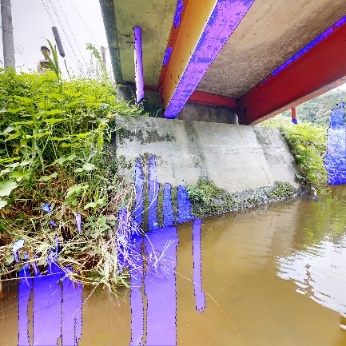 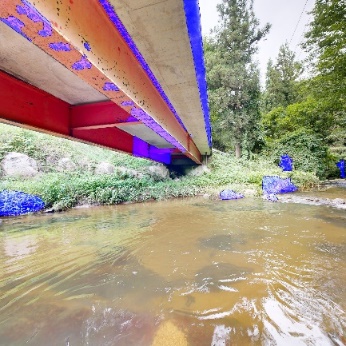 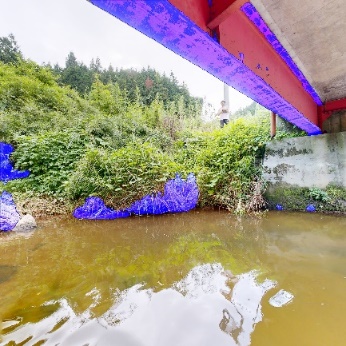 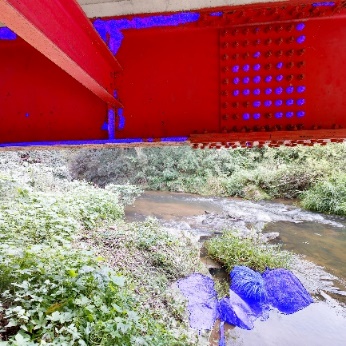 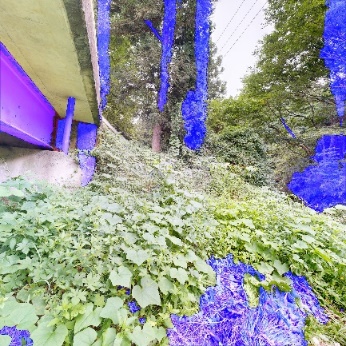 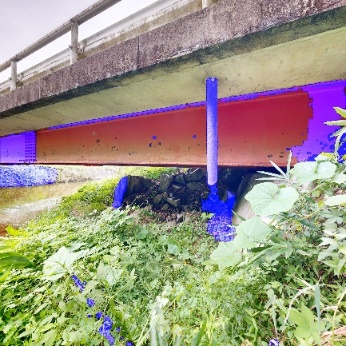 False positive

Overall accuracy
Limitation of image semantic segmentation (Segment Anything Model, SAM)
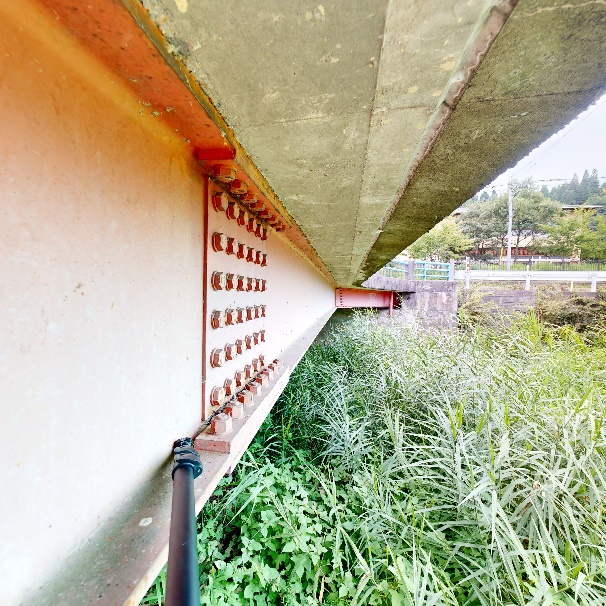 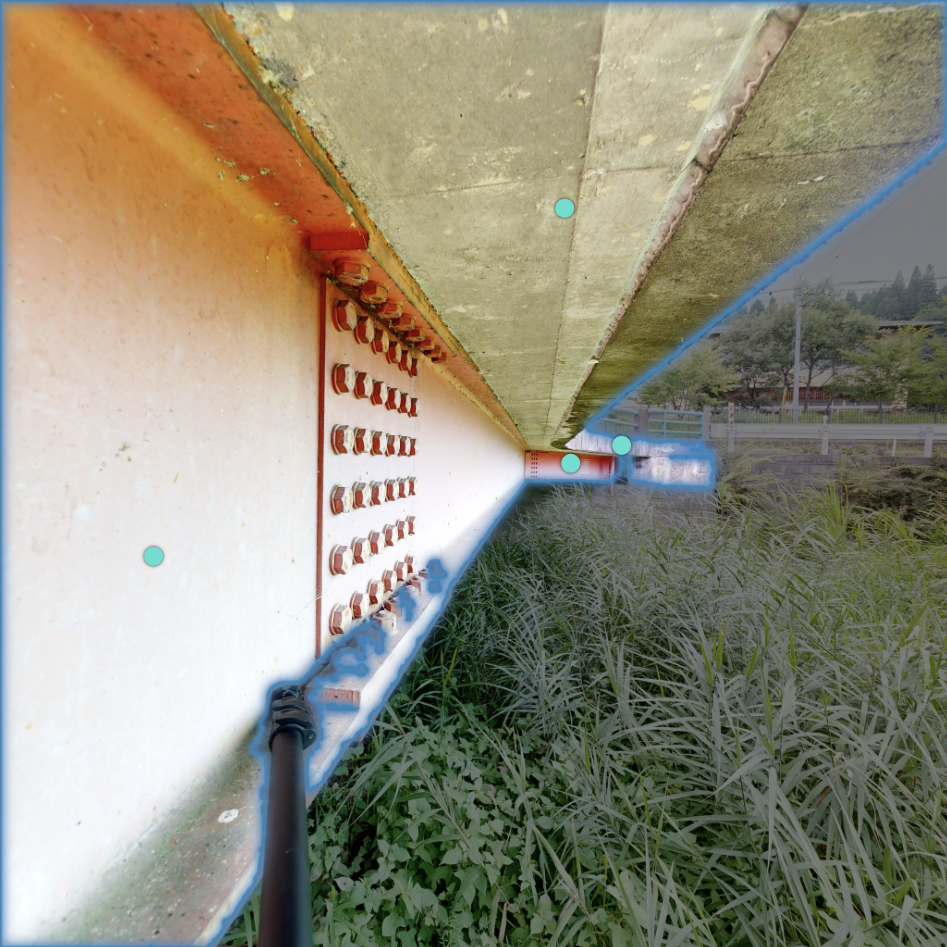 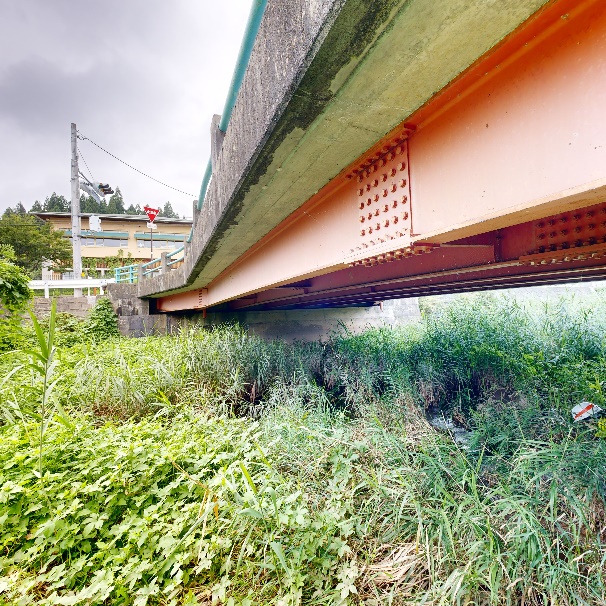 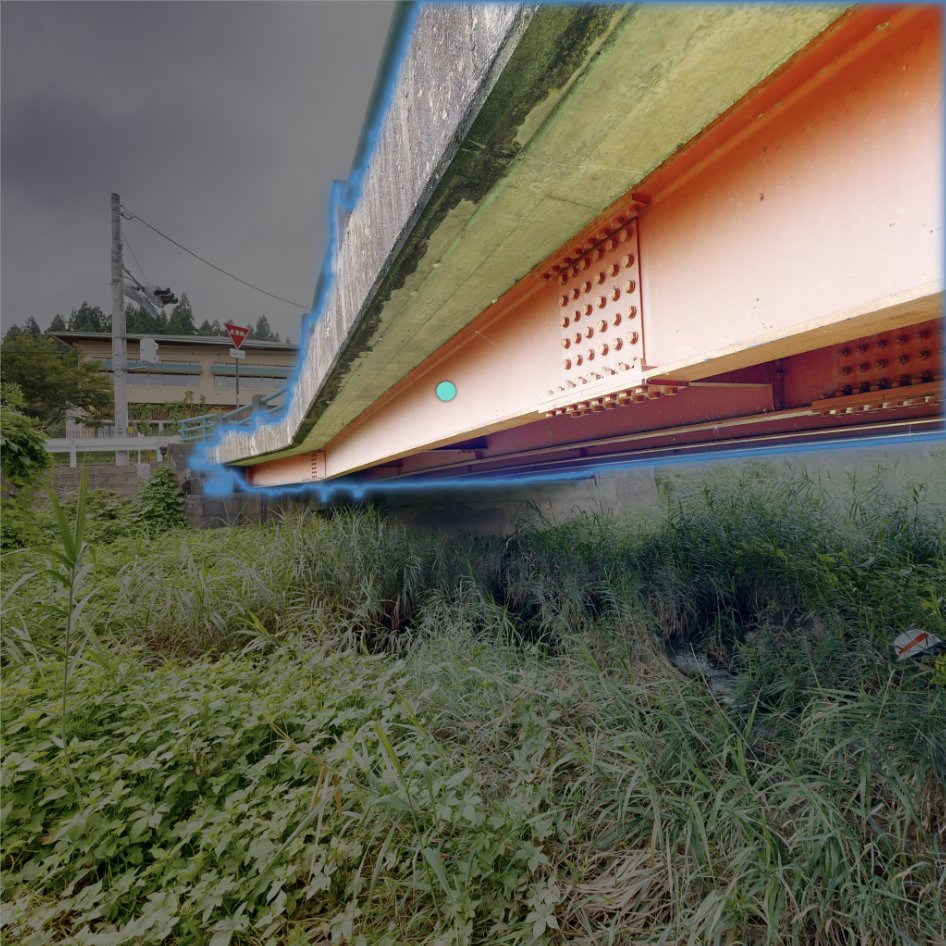 Overlapping objects, variations in lighting conditions, coarse masks, limited transferability, …
1
[Speaker Notes: Image-based methods have become the mainstream for damage detection in civil engineering, but one big challenge is]
2
Methodology
2D-3D bidirectional projection between image and point cloud data
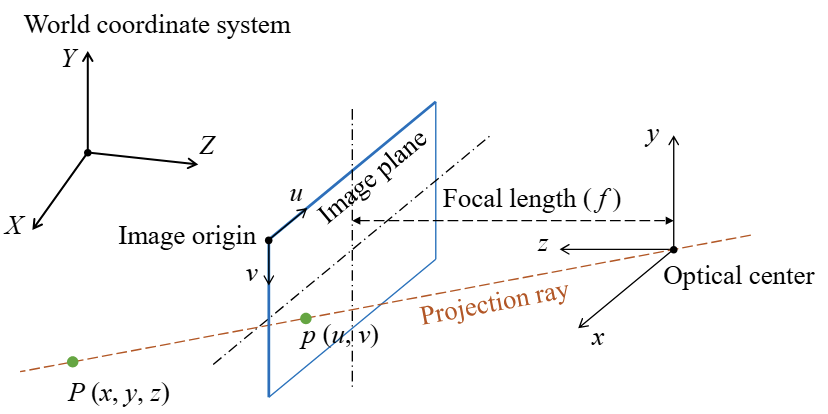 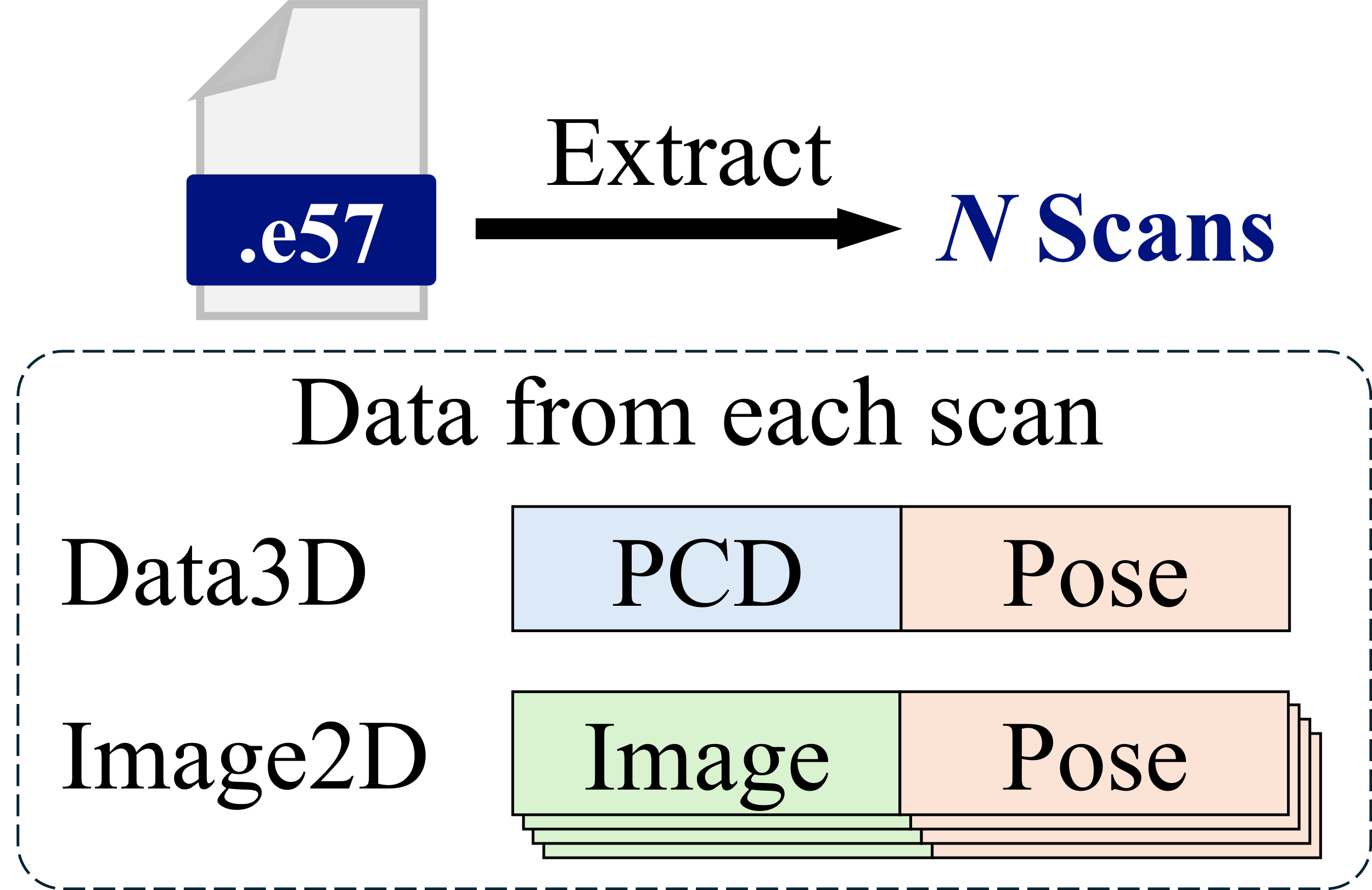 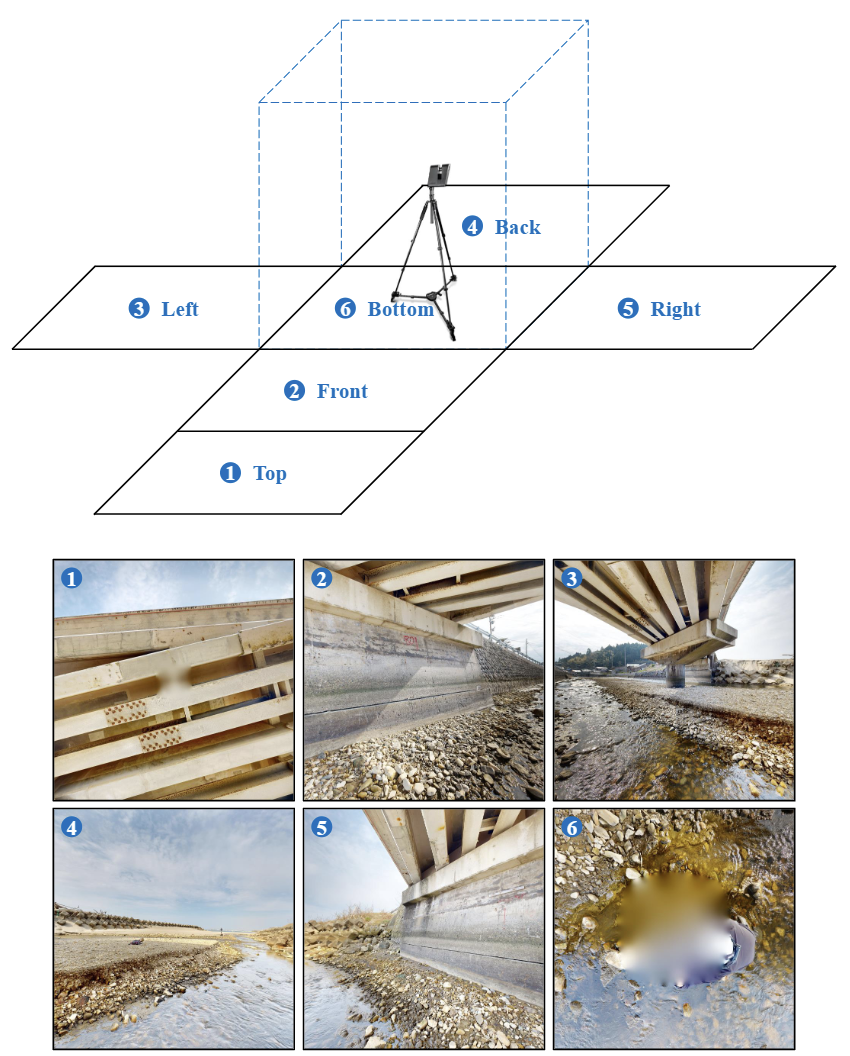 LiDAR 3D camera
2
[Speaker Notes: Point cloud can be used to filter out the background in images. To do so, we need to understand 2D-3D bidirectional projection first.]
2
Methodology
Image selection and background filtering workflow (3D-to-2D projection)
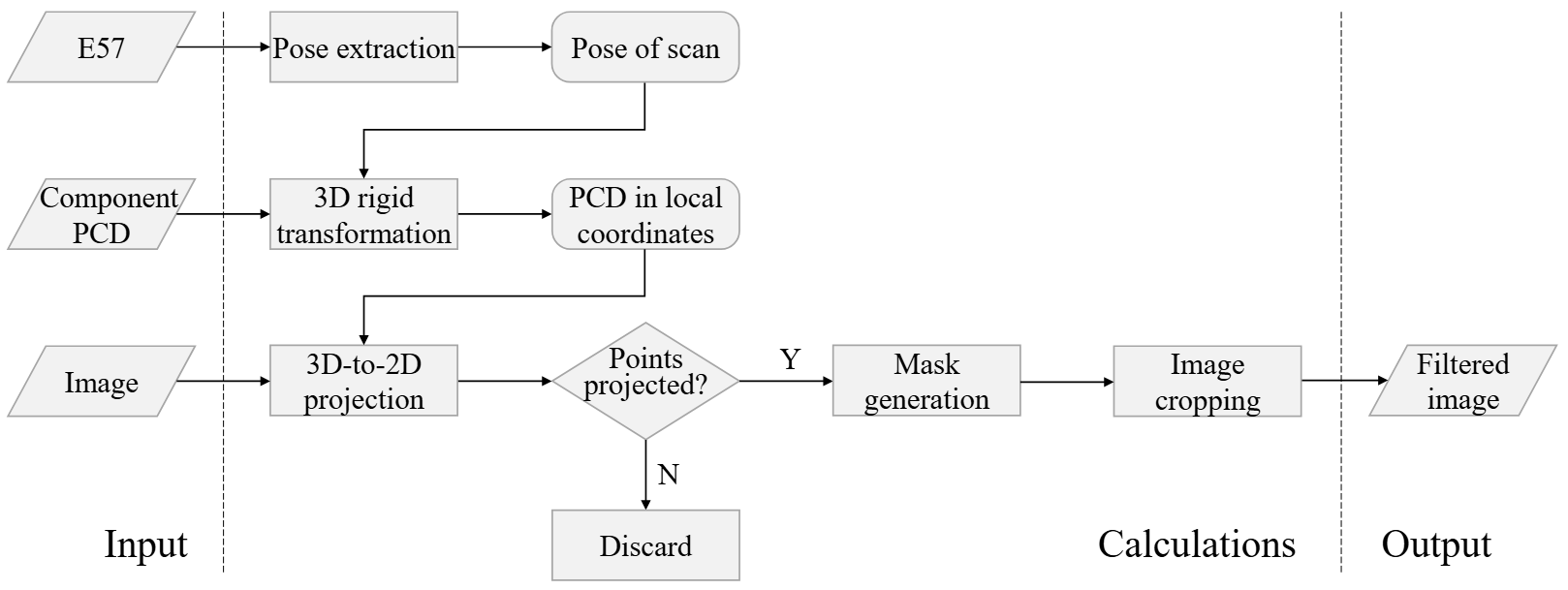 3
3
Experimental validation
Experimental subject: Kizuna Bridge
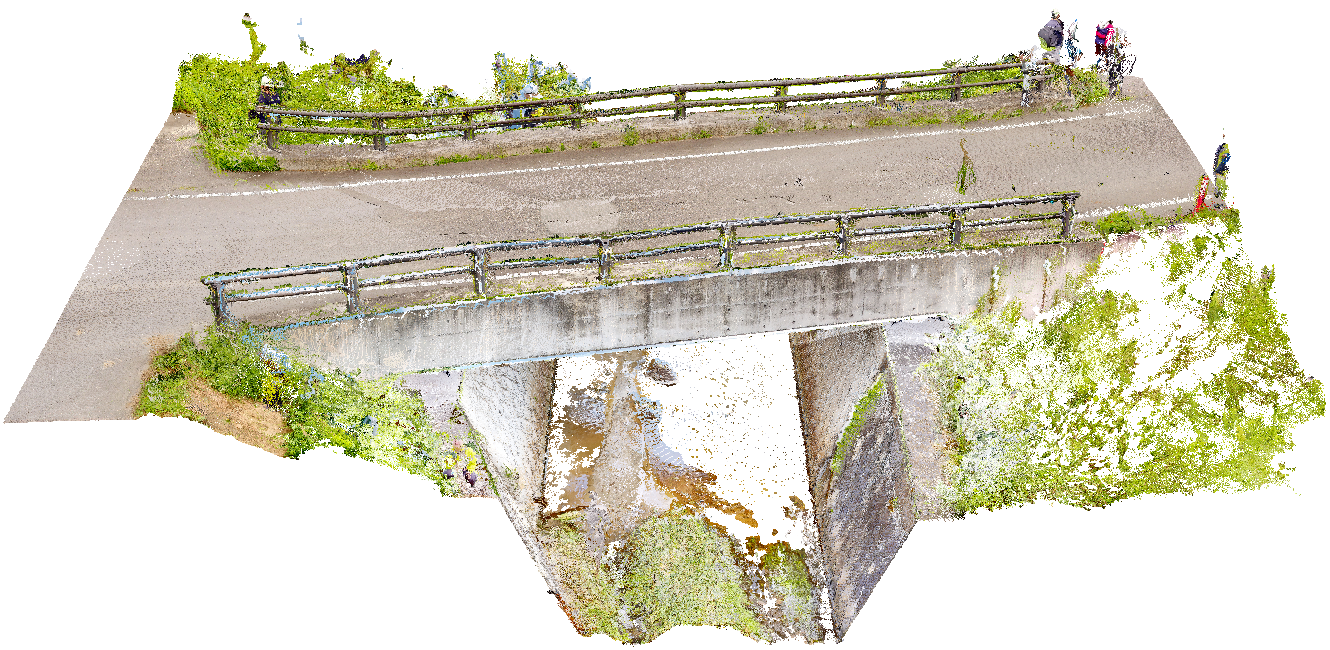 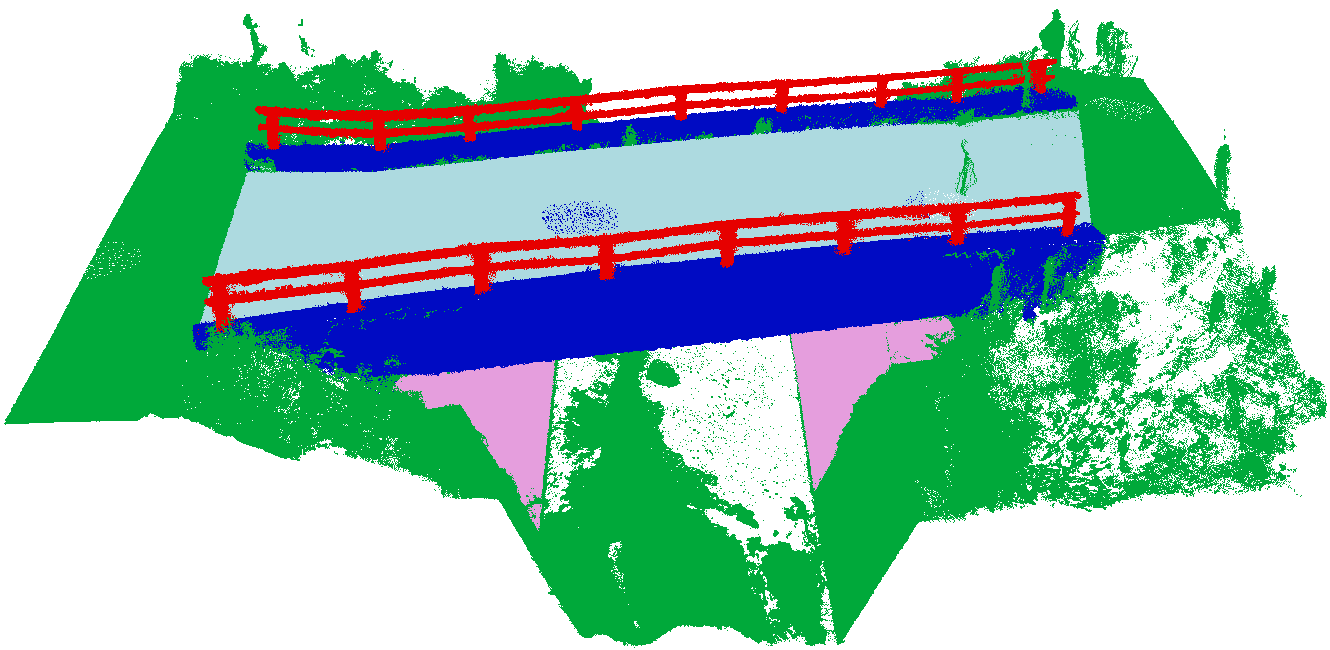 Abutment
Original
Annotated
Girder
Locates at Fukushima Prefecture, Japan, built in 2011, length of 11.1 m, width of 6.7 m, scanned from 22 spots
Crack detection, girder and deck as target components
Deck
Parapet
Noise
4
3
Experimental validation
Image background filtering results
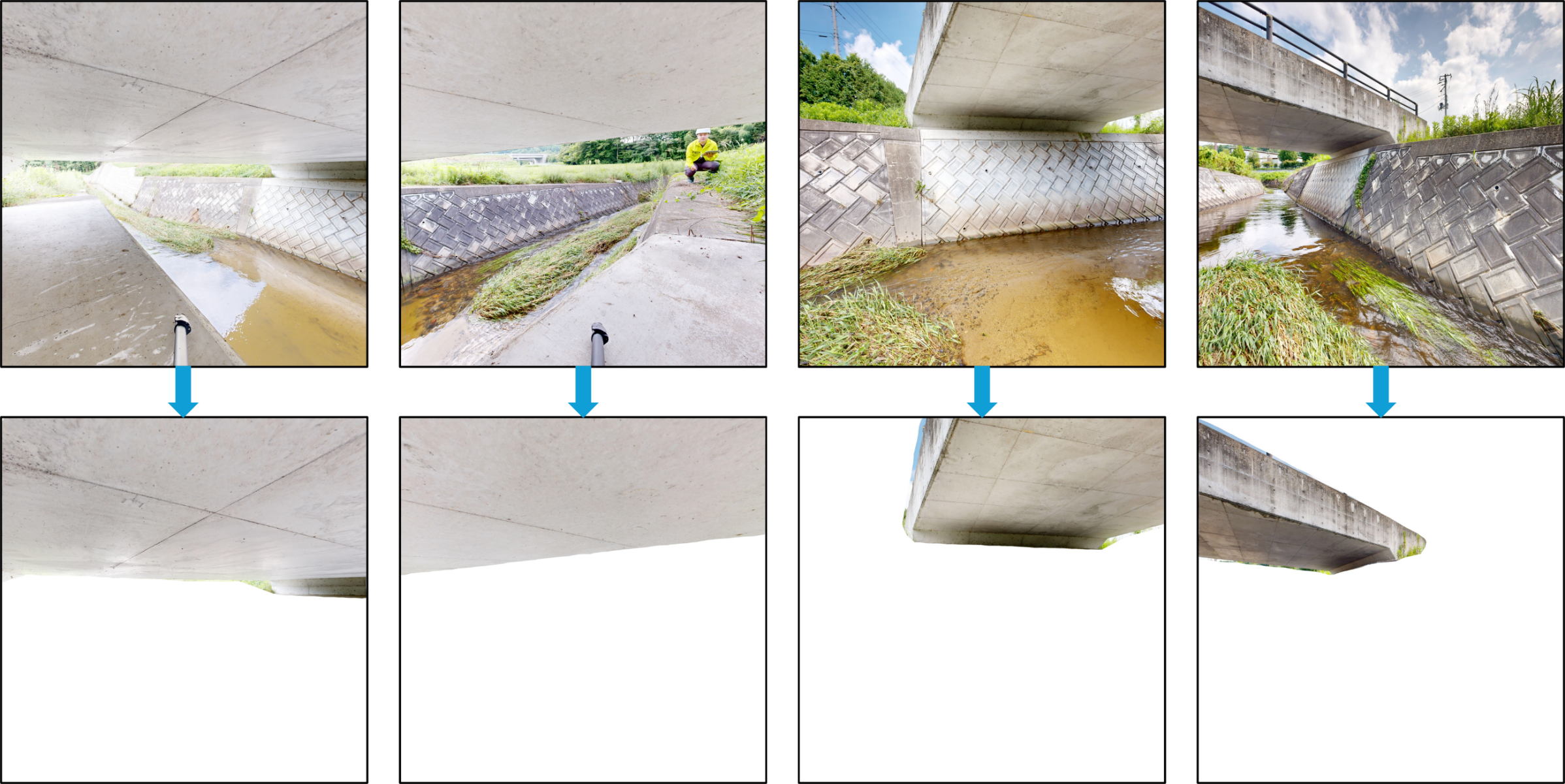 5
3
Experimental validation
Crack detection
Model: DeepLabv3+
Dataset: Concrete Crack Conglomerate Dataset, over 10,000 images, 90% for training and 10% for testing





Training results (%)
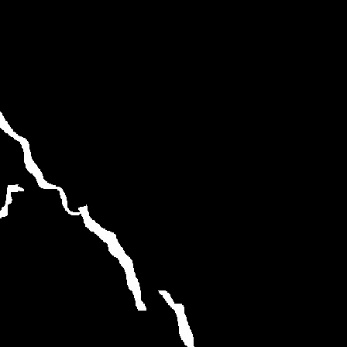 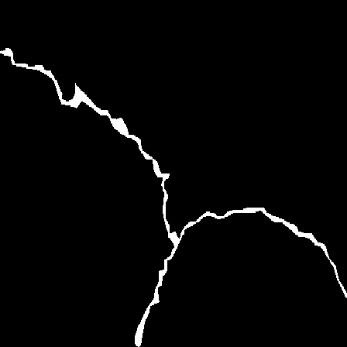 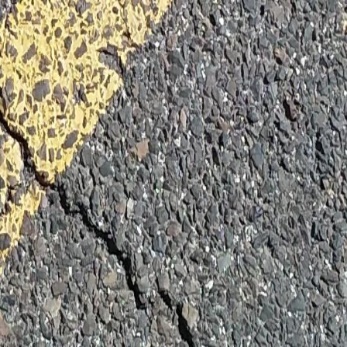 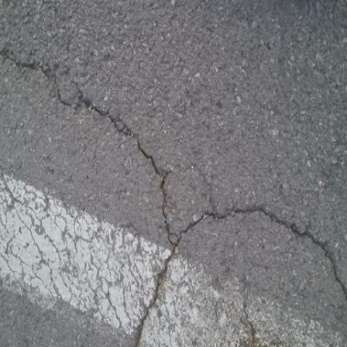 6
3
Experimental validation
Crack detection results
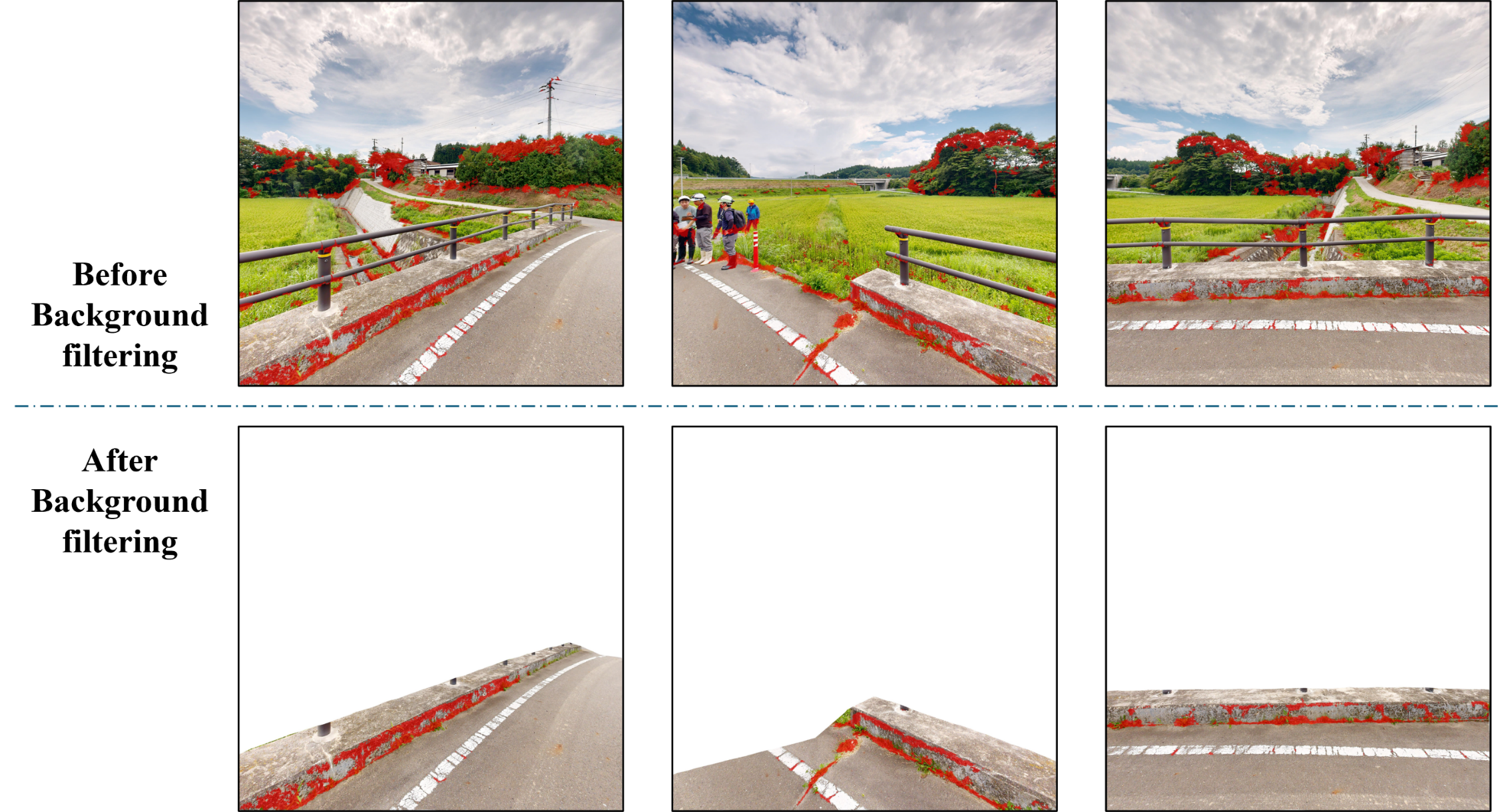 7
4
Future work
Deep learning models for point cloud semantic segmentation
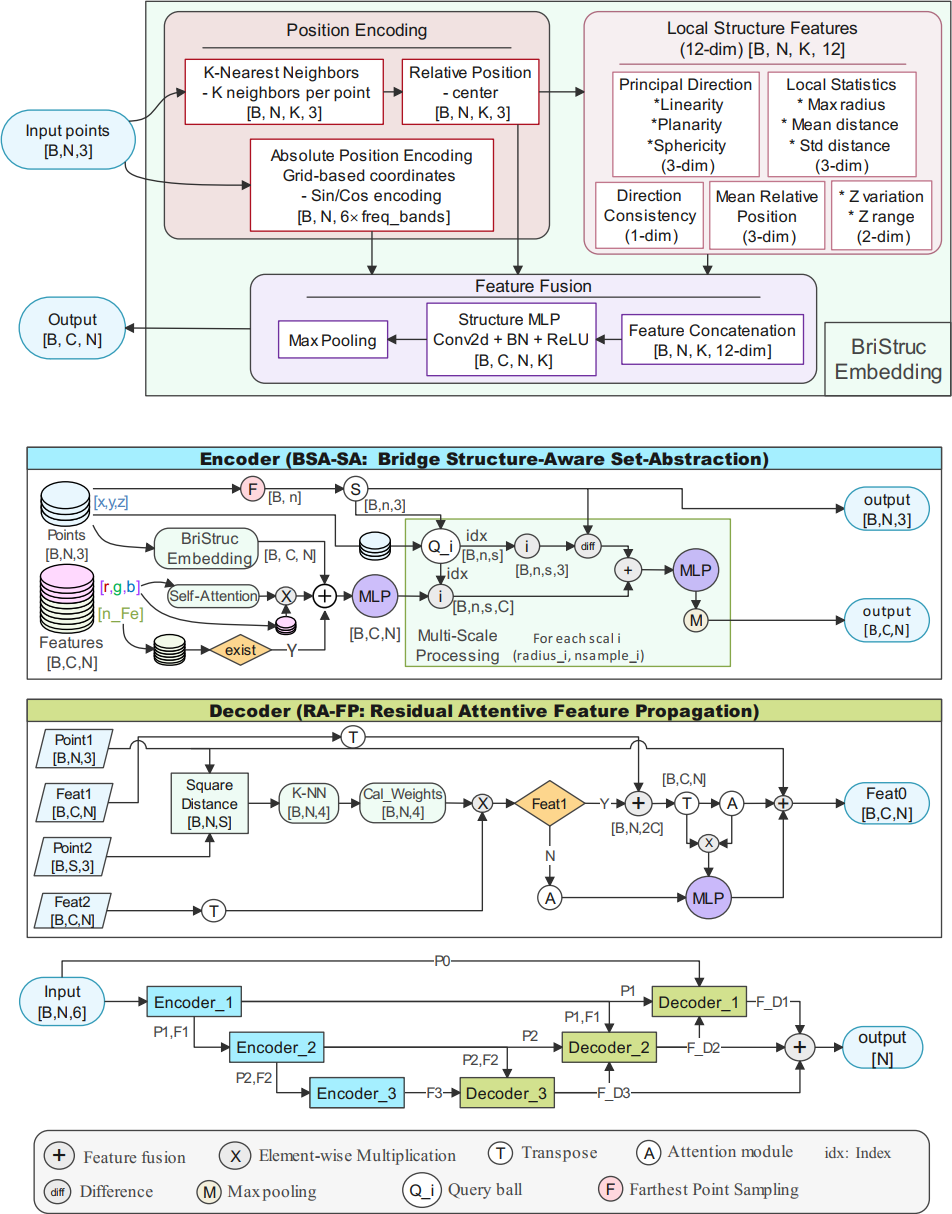 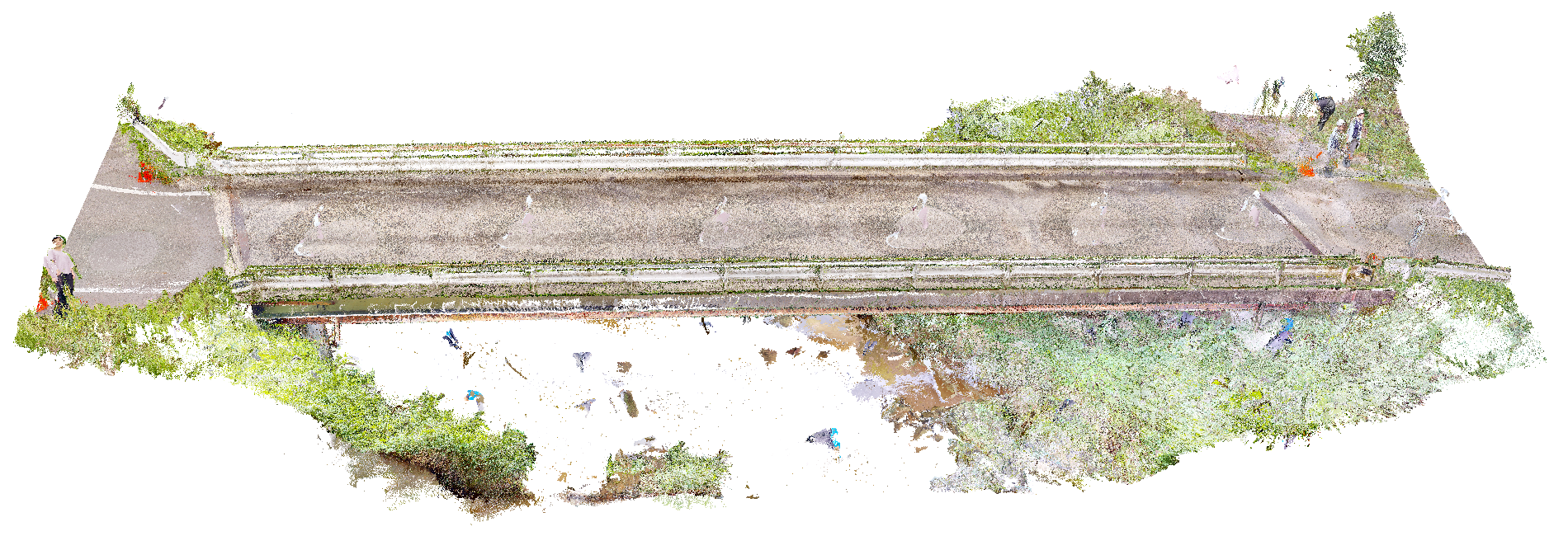 Original
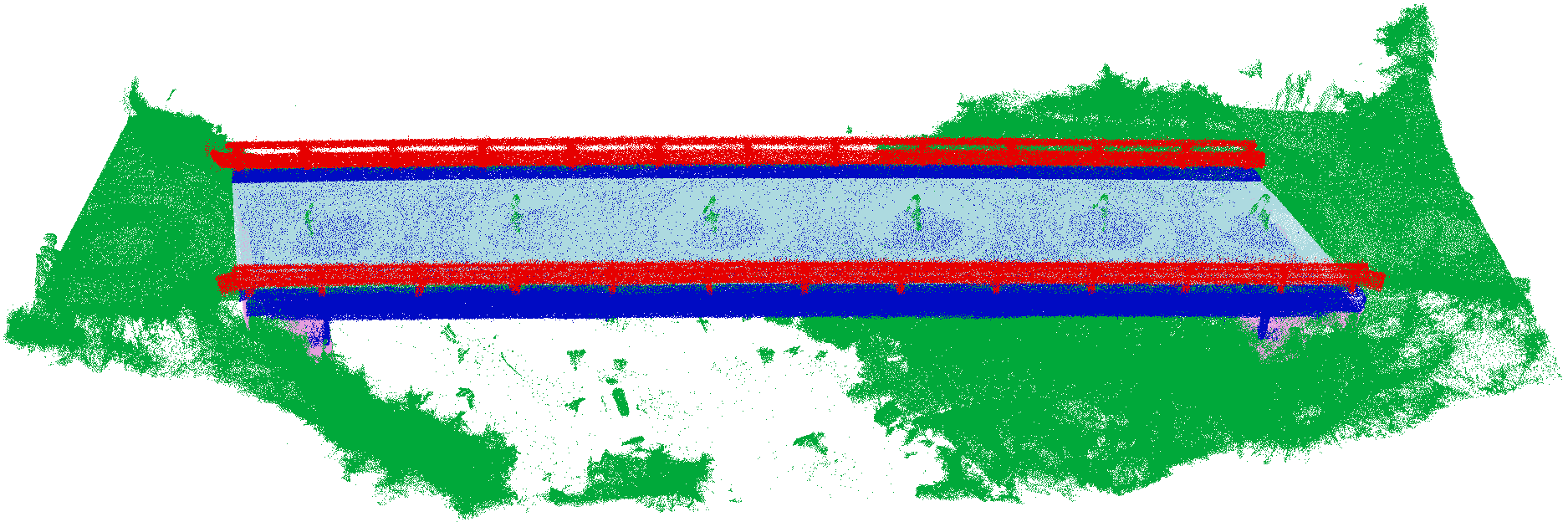 Segmentation
8
[Speaker Notes: Manual annotation is very time-consuming and labor-intensive]
4
Future work
Damage registration on point cloud data and bridge information model (2D-to-3D projection)
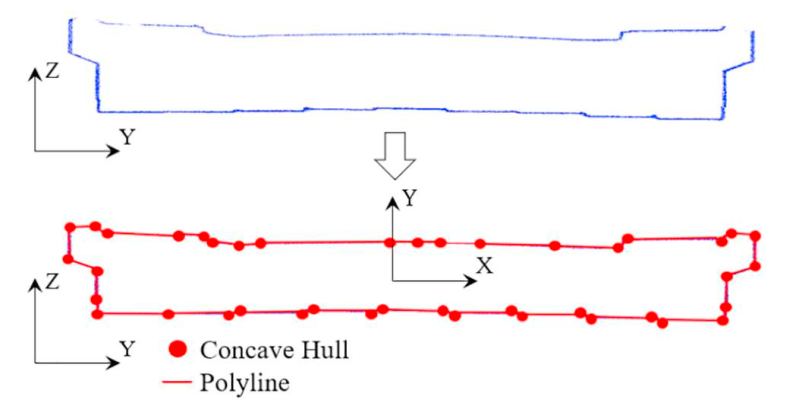 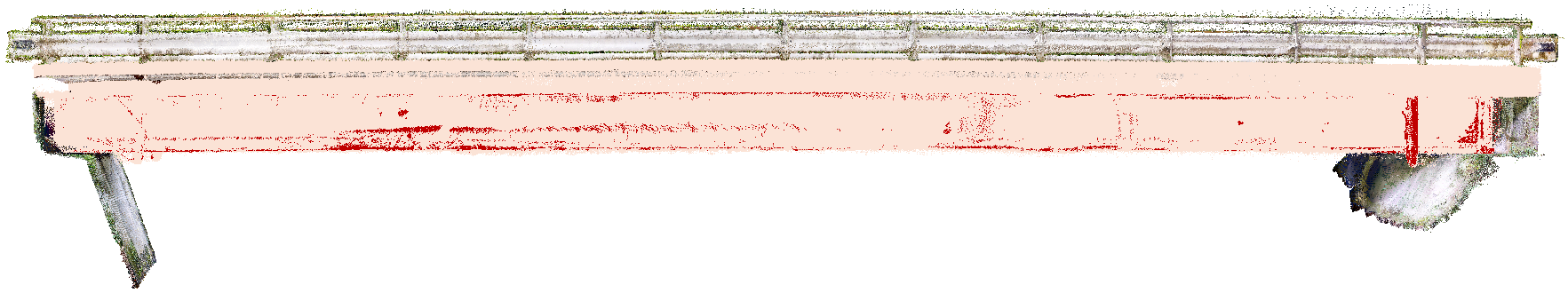 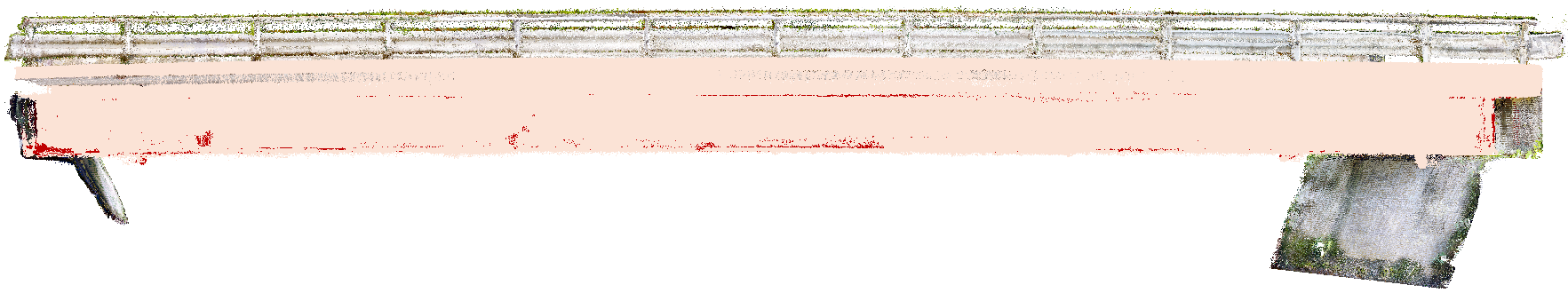 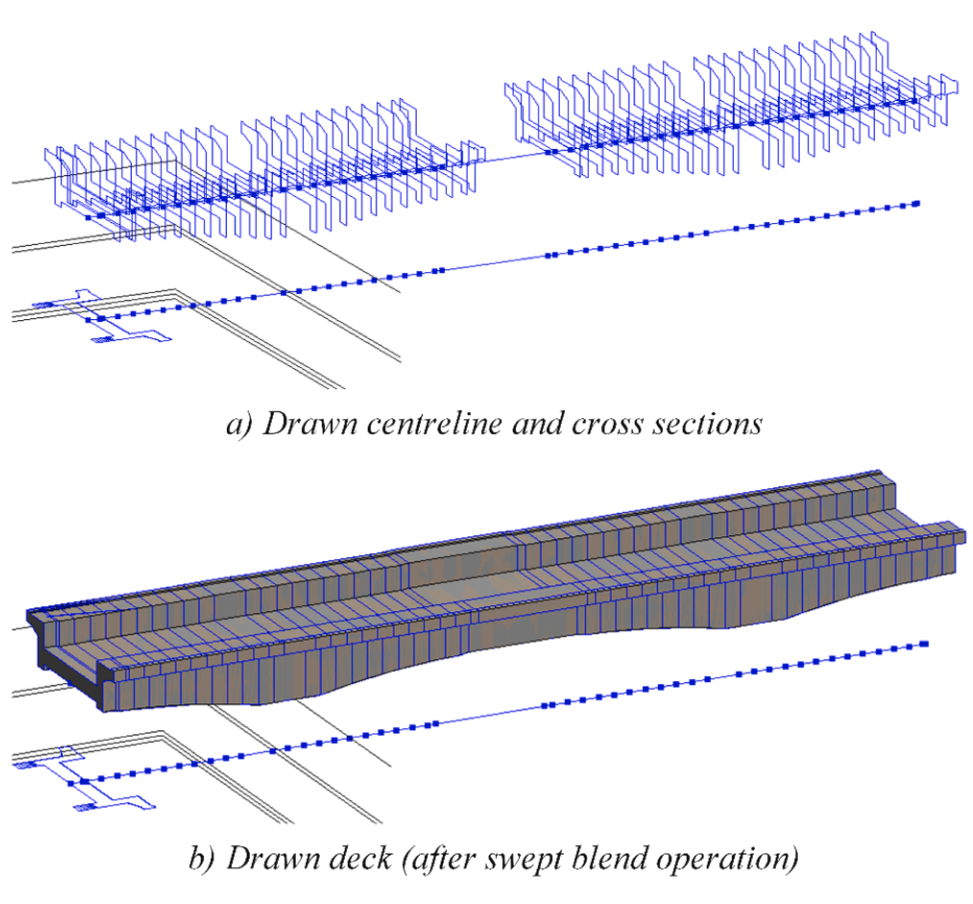 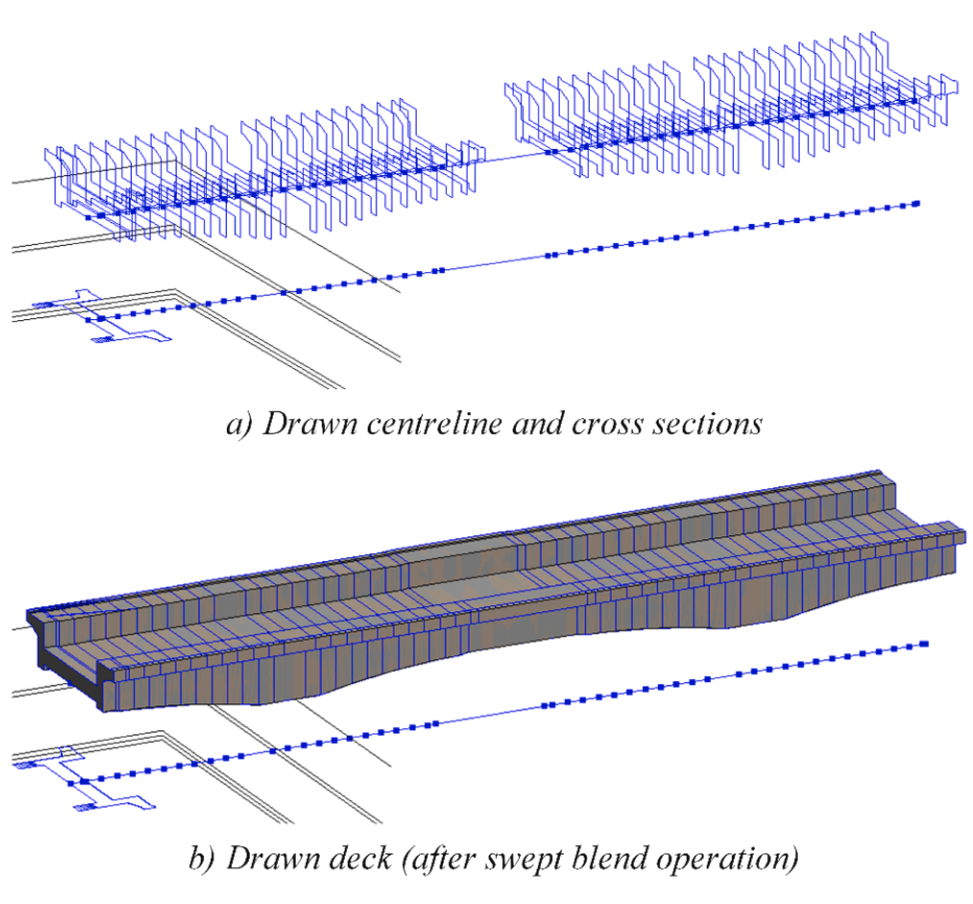 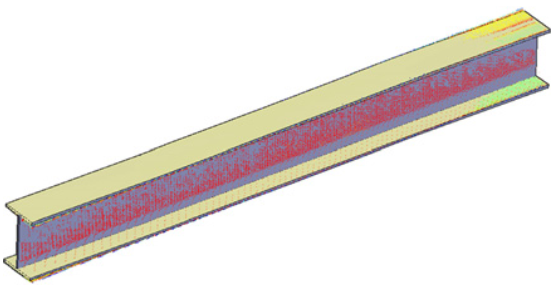 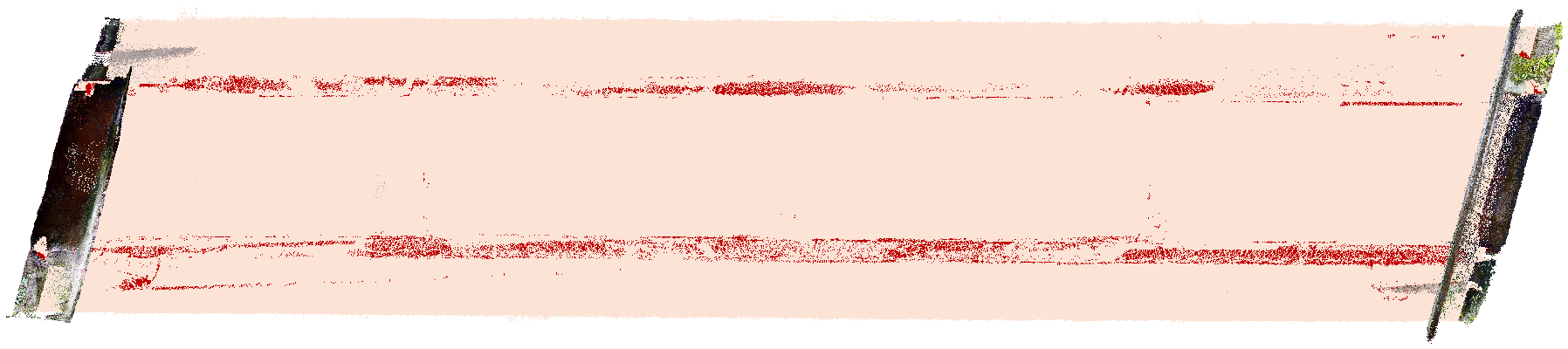 9
[Speaker Notes: The bridge PCD with registered corrosion serves as a versatile foundation for a wide range of downstream applications, including structural condition assessment, maintenance planning, DT construction, and long-term deterioration tracking.]
Thank you!